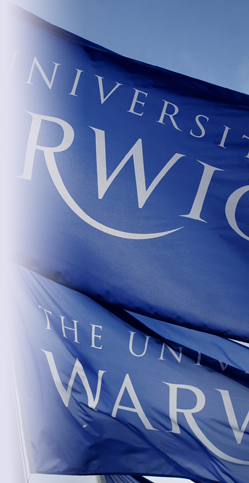 Research Universities across the World: Paths to Academic Excellence
Professor Nigel Thrift
Vice-Chancellor
University of Warwick

Friday 19th October 2012
Moscow, Russia
What is a modern Research University?
Five key characteristics

-  Staff research time & productivity
-  Close alignment of teaching & research
-  Comprehensiveness 
-  Wider role in community 
-  Autonomy 

Global presence: relevance, impact and influence beyond national borders
Paths to Academic Excellence: University of Warwick
Research-led institution in Top Ten of UK Universities 

Many departments classed among worldwide top 50

Innovation, ambition, academic excellence
Paths to Academic Excellence: University of Warwick
Knowledge transfer activity & new National Automotive Innovation Campus

Commercial operations

Public-private partnership

Innovation

Philanthropy

Global outlook
Global Outlook
International faculty and student body

Bids for research funding beyond national borders

Partnership with Monash University, Australia

Centre for Urban Science and Progress (CUSP) in New York
Thank you